ФАХОВИЙ КОЛЕДЖ ЕКОНОМІКИ І ПРАВАВІННИЦЬКОГО КООПЕРАТИВНОГО ІНСТИТУТУ
ВСТУП 2023
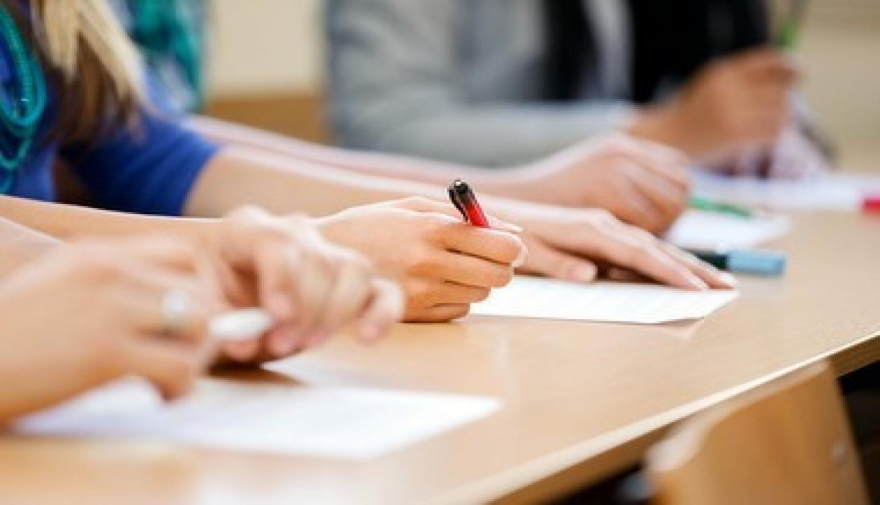 ФАХОВИЙ КОЛЕДЖ ЕКОНОМІКИ І ПРАВАВІННИЦЬКОГО КООПЕРАТИВНОГО ІНСТИТУТУ
Випускники 9 класів
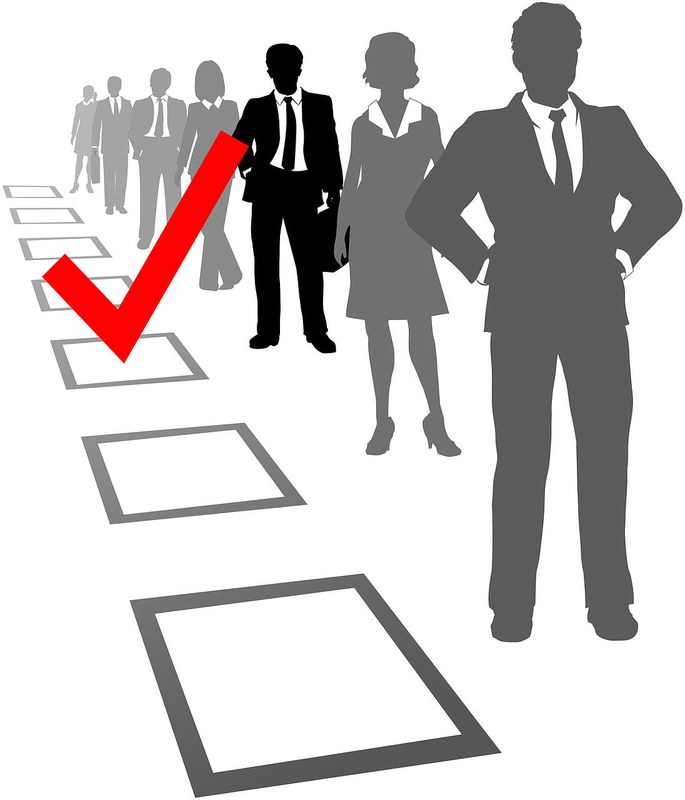 ПЕРЕЛІК ВСТУПНИХ ІСПИТІВ  ДЛЯ ВСТУПУ ДО ФАХОВОГО КОЛЕДЖУ
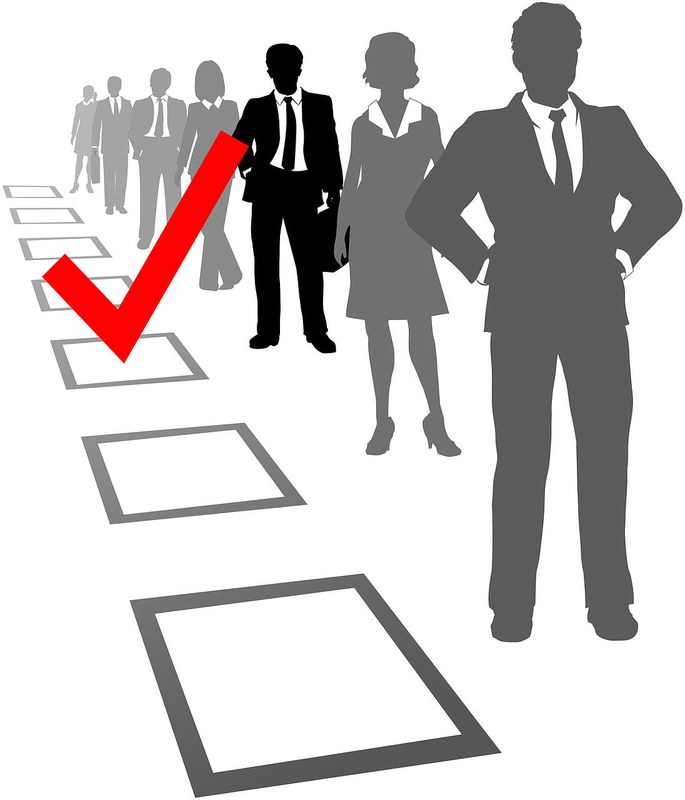 ПЕРЕЛІК ВСТУПНИХ ІСПИТІВ ДЛЯ ВСТУПУ ДО ФАХОВОГО КОЛЕДЖУ
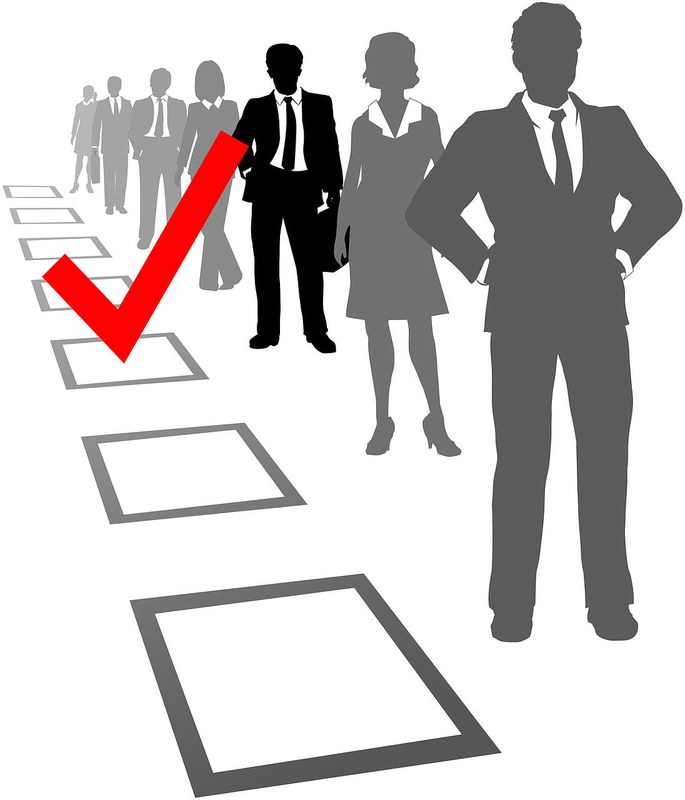 ПЕРЕЛІК ВСТУПНИХ ІСПИТІВ  ДЛЯ ВСТУПУ ДО ФАХОВОГО КОЛЕДЖУ(для випускників ПТУ)
ПЕРЕЛІК ВСТУПНИХ ІСПИТІВ ДЛЯ ВСТУПУ ДО ФАХОВОГО КОЛЕДЖУ(для випускників ПТУ)
ПЕРЕЛІК ДОКУМЕНТІВ ДЛЯ ВСТУПУ
 Копія документа абітурієнта, що посвідчує особу:      
свідоцтва про народження для осіб, яким виповнюється 14 років після 
     1січня  2023 року;
Військово-обліковий документ (військовий квиток, приписне посвідчення, тимчасова довідка); 
Паспорт громадянина України, ID – картка;
 Копія паспорту (1,2,11 ст.) або ID-карти, ідентифікаційного коду одного з батьків (на кого буде оформлений договір);
  Документ  про освіту;
 Документи, що підтверджують право вступу за пільгами.
Мотиваційний лист
  6 фотокарток розміром 3х4.
  6 конвертів з марками по Україні.
  Папка на зав’язках.
ДОЛУЧАЙСЯ ДО НАС!
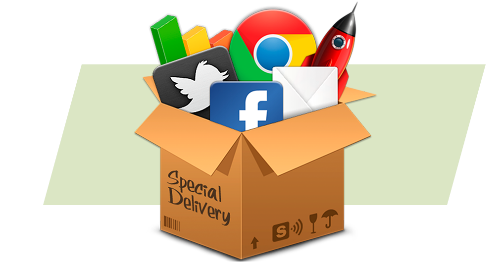 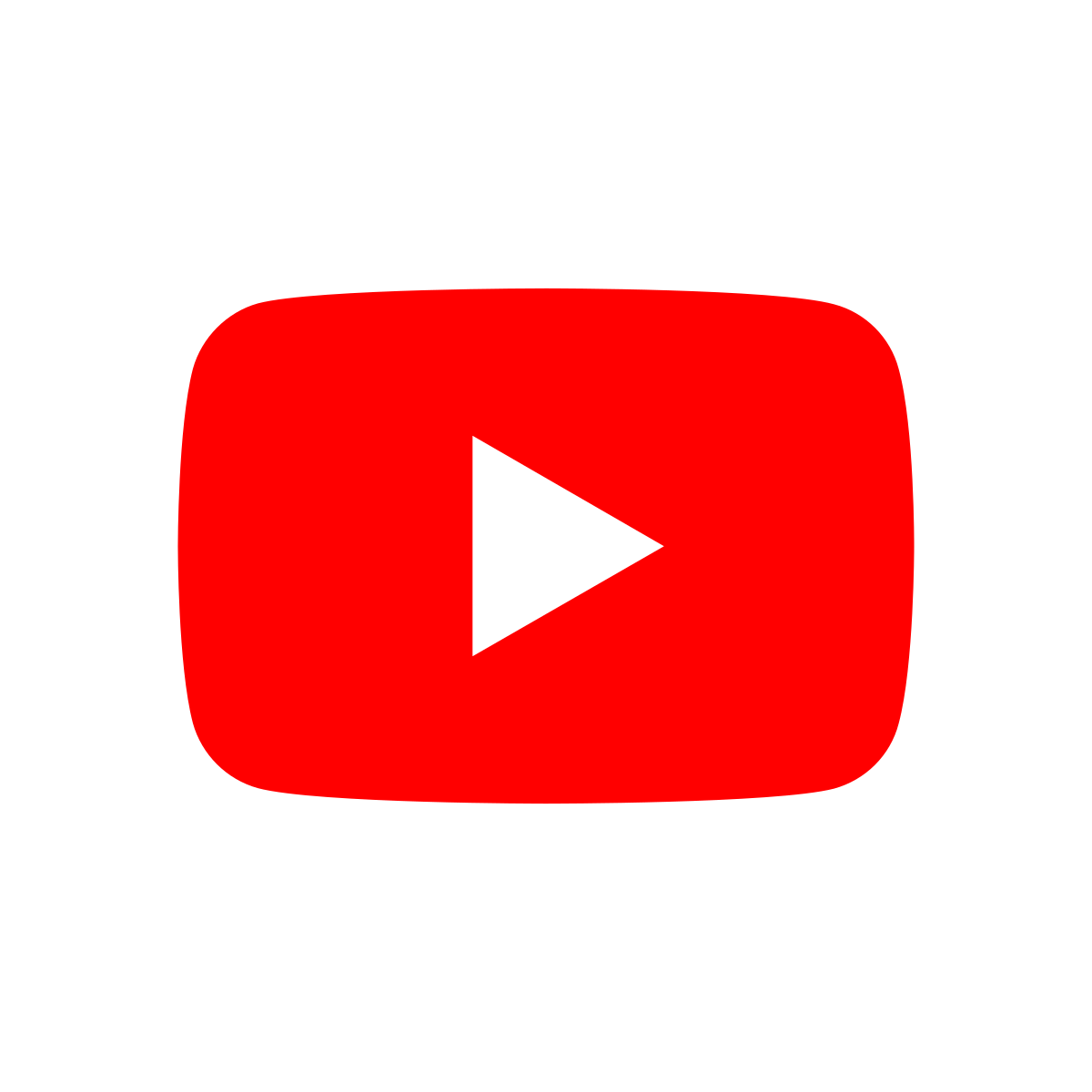 м.Вінниця
вул. Академіка Янгеля, 59
     (0432) 61-29-68; 
                61-65-63
      (093) 858-53-87
 
       (098) 518-42-44
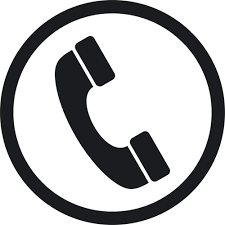 VCI UA
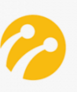 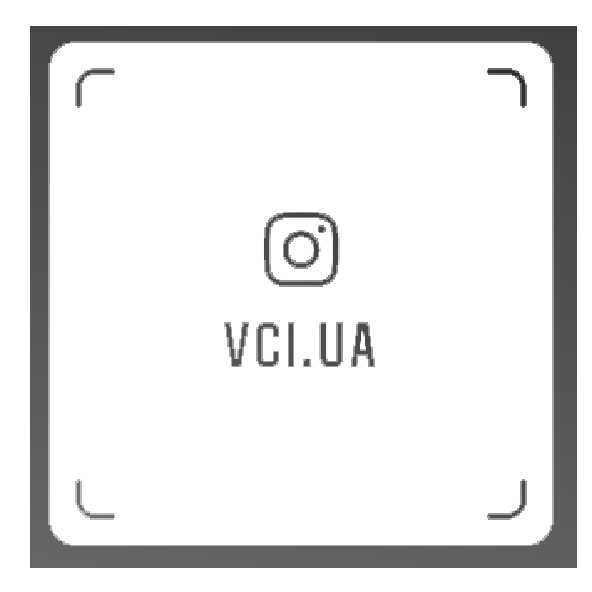 vki.vin.ua
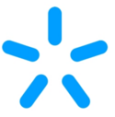